Algorithms
Lecture 36
Basic probability facts
Basic probability facts
For an integer-valued random variable N, Exp[N] = i i  Pr[N=i] (by definition)
For random variables N1, N2:          Exp[N1 + N2] = Exp[N1] + Exp[N2] (linearity of expectation)
Contention resolution
Contention resolution
Suppose n identical machines are trying to access some resource
In each time step (round), each machine can attempt to access the resource or not
A machine succeeds in some round iff it is the only one to attempt access in that round
Goal is for all machines to eventually access the resource
No deterministic algorithm is possible here!
Contention resolution
Assume that in each round, each machine tries to access the resource with probability p
Let Ai,j be the event that machine i attempts to access the resource in round j
So Pr[Ai,j] = p for all i, j
Pr[Ai,j] = 1 – p 
All {Ai,j}i, j are independent
Contention resolution
Let Uniquei,j be the event that only machine i attempts to access the resource in round j (so machine i succeeds)
What is the probability that machine i succeeds in round j?
            Pr[Uniquei,j] = Pr[Ai,j  (i’i Ai’,j)]                                   = Pr[Ai,j]  i’i Pr[Ai’,j]                                  = p  (1 – p)n-1(using independence)
Contention resolution
For fixed n, we can take the derivative of this expression with respect to p to find the optimal value of p
 p = 1/n
Pr[Uniquei,j] = 1/n  (1 – 1/n)n-1  1/ne
Note: 1/2e ≤ (1 – 1/n)n ≤ 1/e for n ≥ 2
Contention resolution
What is the expected number of machines N that attempt to access the resource in a given round?
Let Ni be the indicator random variable that is 1 iff machine i attempts to access the resource in that round
Note N = i Ni, and Exp[Ni] = p
Exp[N] = Exp[i Ni] = i Exp[Ni] = i p = np (linearity of expectation)
When p = 1/n, then Exp[N] = 1
Contention resolution
What is the probability that some machine succeeds in round j?
Pr[i Uniquei,j] = i Pr[Uniquei,j]                            = n  p  (1 – p)n-1  1/e({Uniquei,j}i=1, …, n are mutually exclusive, but not independent)
Contention resolution
What is the probability that machine i succeeds by round T?
Pr[Succi,T] = Pr[Tj=1 Uniquei,j]                   = 1 – Pr[j Uniquei,j]                  = 1 – j Pr[Uniquei,j]                  = 1 – j (1 – Pr[Uniquei,j])                  = 1 – (1 – Pr[Uniquei,j])T({Uniquei,j}j=1, … are independent, but not mutually exclusive)
Contention resolution
What is the probability that machine i does not succeed by round T?
Pr[Faili,T] = j Pr[Uniquei,j]                 = (1 – Pr[Uniquei,1])T ≤ (1 – 1/en)T
Taking T = en, we get (1 – 1/en)T = ((1 – 1/en)en) ≤ 1/e
Contention resolution
What is the probability that there is some machine that does not succeed by round T = en?
Pr[i Faili,T] ≤ i Pr[Faili,T] = n  Pr[Faili,T] ≤ n/e
(union bound)
I.e., except with probability n/e, all machines succeed by round T
Contention resolution
What is the expected number of rounds R until machine i succeeds?
Let q denote the probability that the machine succeeds in any particular round
Exp[R] = r=1 r  Pr[R = r]             = r=1 r  (1 – q)r-1  q Exp[R] = 1/q
Derivation
Exp[R] = r=1 r  (1 – q)r-1  q
Exp[R] – (1 – q)  Exp[R] = r=1 r  (1 – q)r-1  q – r=1 r  (1 – q)r  q= q  (r=1 r(1–q)r-1 – r=1 (r+1)(1–q)r + r=1 (1–q)r) = q  (r=1 r(1–q)r-1 – r=2 r  (1–q)r-1 + r=2 (1–q)r-1)= q  r=1 (1 – q)r-1 = 1
 Exp[R] = 1/q
COVID vaccines/testing
Bayes’s law
Pr[A | B] = Pr[A  B]/Pr[B]                 = Pr[B | A] Pr[A]/Pr[B]
Pr[B] = Pr[B | A] Pr[A] + Pr[B | A] Pr[A]
Bayes’s law
Vaccine studies show thatPr[no vaccine administered | sick] = 0.9
What we care about is Pr[sick | vaccine administered]
We can use Bayes’s law to compute this!
Bayes’s law
Pr[sick | vaccine] = Pr[vaccine | sick] Pr[sick]/Pr[vaccine] = 0.1 Pr[sick] / 0.5 = 0.2  Pr[sick]
Pr[sick | no vaccine] = Pr[no vaccine | sick] Pr[sick]/Pr[no vaccine] = 0.9 Pr[sick] / 0.5 = 1.8  Pr[sick]
Pr[sick | vaccine] / Pr[sick | no vaccine] = 0.11
I.e., vaccine is 89% effective
COVID testing
Assume we have N students, each (independently) positive with probability p 
Want to find all positive cases
Clearly, we can do it using N tests
Can we do better?
Remark
This is a well-studied problem, under the name “combinatorial group testing”
Real-life constraints sometimes mean that theoretical solutions don’t apply
A recent paper (April, 2020) gave a simple improvement to a widely used technique
Pooling
Introduced in 1943
Randomly assign students to groups of size s
Assume for simplicity that s divides N
[Round 1:] For each group, combine samples of all students and administer one test
If negative, everyone in the group is negative
[Round 2:] If positive, test everyone in the group individually
Pooling
What is the expected number of tests?
N/s tests administered in round 1
Let Ti be the indicator random variable that is 1 iff student i is tested in round 2
Two cases:
If student i is positive, they are definitely tested
Exp[Ti] = 1
If student i is negative, they are tested iff they are put in a group with someone who is positive
Exp[Ti] = 1 – (1 – p)s-1
Pooling
Overall, Exp[Ti] = p  1 + (1 – p)  (1 – (1 – p)s-1)
So the expected number of tests is            N/s + N  [p + (1 – p)  (1 – (1 – p)s-1)]
If we know p, we can use calculus to find s minimizing the expected number of tests
Double pooling (2020)
Randomly partition students into groups of size s, twice
[Round 1:] For each group, combine samples of all students and administer one test
[Round 2:] Test any student only if both of the groups he/she were in tested positive
Double pooling
What is the expected number of tests?
2N/s tests administered in round 1
Let Ti be an indicator random variable that is 1 iff student i is tested in round 2
Two cases:
If student i is positive, they are definitely tested
Exp[Ti] = 1
If student i is negative, they are tested iff they are put twice in a group with someone who is positive
Exp[Ti] = (1 – (1 – p)s-1)2
Double pooling
Overall, Exp[Ti] = p  1 + (1 – p)  (1 – (1 – p)s-1)2
So the expected number of tests is            2N/s + N  [p + (1 – p)  (1 – (1 – p)s-1)2]
If we know p, we can use calculus to solve for the optimal s
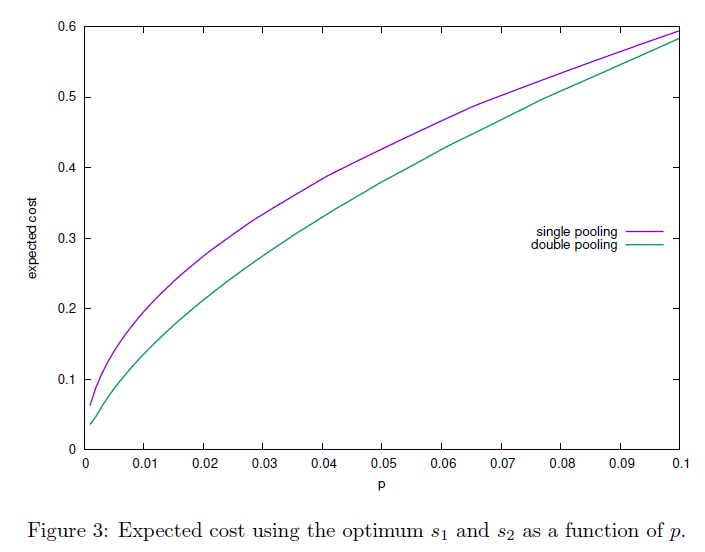 From: Broder and Kumar, “A Note on Double Pooling Tests”